LWV—League of Women Voters of Pennsylvania
Basics of Voting in Pennsylvania
Rochelle Kaplan,  Director, Voter  Services, LWVPA
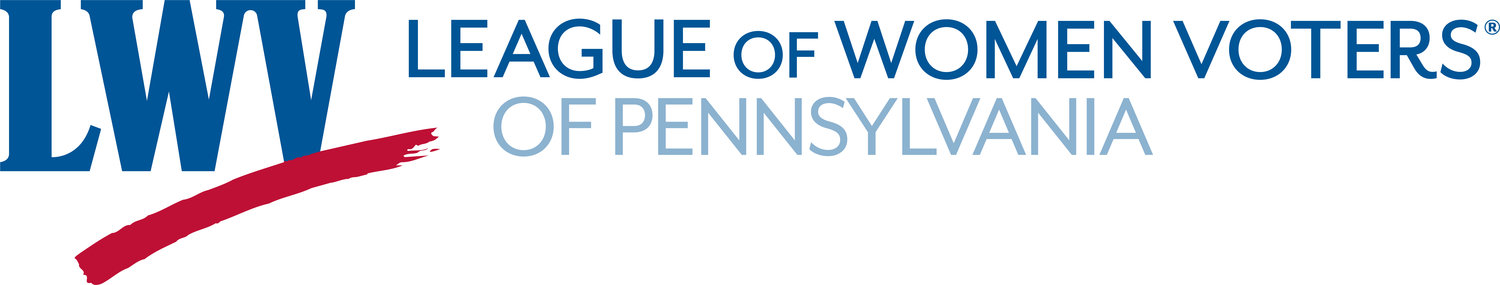 Why Vote?
Abraham Lincoln: 
“Hence it is not the qualified voters, but the qualified voters, who choose to vote, that constitute the political power of the state.”
Voting is the foundation of Democracy
Voting is your voice
Voting holds politicians accountable
Voting is an opportunity for change
Every vote matters!
When do Pennsylvanians Vote?
Every Year Twice a year
Even years- Presidential, Federal, State
Odd years- Municipal, Judicial, School Board
There are no “off” year elections
Three types: Primary, General, Special
General Election
Timing: First Tuesday after the first Monday in November. This year November 8!
All candidates from major parties, third parties, or unaffiliated are on the ballot
Can vote for any of the candidates, regardless of your party registration
Voter Registration: Qualifications
Three simple qualifications:
18 years of age on or before election day
Citizen
Resident of the state and voting district for at least 30 days
When a person moves, must update voter registration status
Voter Registration: How to Apply
Must register 15 days prior to election-October 24, 2022
Four easy ways to register: 
online
By mail
In person at county voter registration office
Other state government agencies, for example  Area Agency on Aging,  Centers for Independent Living, County Mental Health offices
Voter Registration: Checking Status
Check your voter registration status two ways
County Election Office
Contact Information
Online at Department of State Website
Registration Status Link
Voting: How to Vote
Mail in
No excuse
Absentee
Out of voting district
Illness/Injury/Disabled
Apply online or in person, deadline is 7 days before election
Vote.pa.gov
Pavoterservices.pa.gov
Voting by Mail
Completing Ballot
Read all instructions
Fill in choices, front and back of ballot
Put ballot in secrecy envelope- seal it, no writing on it. 
    WARNING- if secrecy envelop is not used, your ballot will not be counted.
Put white secrecy envelope in pre-addressed official election ballot envelope and seal it 
Sign and date the Voter’s declaration on this envelope. 
    WARNING- If signature and date are not on outside envelop, your ballot may not be counted.
Returning Ballot: mail, drop box, or in person. Check with your county on return locations and times
Voting at Polls
7:00 a.m. to 8:00 p.m. on election day
Poll workers aka “Democracy’s Essential Workers”
Voting Machines
Voter verifiable paper records
Safe and secure
Not connected to internet
Voter ID
Polls-first time voter at that polling location
Photo ID
Drivers License/PennDot ID Card, ID by any Commonwealth (PA Gov't ) Agency, US Passport, ID by US Govt, US Armed Forces, Student Id, Employee ID 
Non Photo ID
Voter Registration card, ID by PA Gov’t Agency, Firearm permit, Current Utility bill, Current bank statement, current Gov’t paycheck 
Mail in Ballot application-every year
Social Security number/Driver’s License
Photocopy of one of the ID’s above
Voting Accessibility
Department of State Tool Box
Mail in Voting
Accessible Ballot Marking
Agent declaration for applying and dropping off ballot
In person
Voting locations must be accessible
Alternate Ballot option
Declaration of Assistance
ADA accessible machines
 Learn about your county's voting system.
Your rights as a voter
Accessibility needs at polling place call Disability Rights PA:
1.800.692.7443 from 7:00 a.m to 7:00 p.m. 
Problems or have questions, call the Election Protection Hotline:
English: 1-866-OUR-VOTE / 1-866-687-8683
Spanish: 1-888-VE-Y-VOTA / 1-888-839-8682
Arabic: 1-844-YALLA-US / 1-844-925-5287
For Bengali, Cantonese, Hindi, Urdu, Korean, Mandarin, Tagalog, or Vietnamese: 1-888-274-8683
Your rights as a votercont’d.)
If the polls close while you’re still in line, stay in line – you have the right to vote.
If you make a mistake on your ballot, ask for a new one.
If the machines are down at your polling place, ask for a paper ballot.
If election worker is not sure of your eligibility/voting status you can ask to vote by provisional ballot.
What is on my ballot in 2022?
Candidates
Federal and State races
Federal-Congressional, US Senate
State-Governor, LT Governor, State House and State Senate
Vote411.org
Polling Location
Who is on Ballot
Candidate forums
Deadlines
Important Dates for 2022 elections
General Election
Deadline to Register to Vote- October 24
Deadline for Mail in  Ballot Application-  November 1
Election Day- November 8, 7:00 a.m.-8:00 p.m. 
Mail in ballot must be received by November 8, 8:00 p.m.
Resources
League of Women Voters www.palwv.org 
Voter Tool kits
Vote411.org  www.vote411.org 
League of Women Voters one stop shop for all your voting needs
Voters Guide
Local League of Women Voters printed guide to elections
Resources (cont’d)
Ballotpedia.com
Nonpartisan encyclopedia of voting, election, and candidate information (including financial reports)
 Factcheck.org
Nonbiased fact checking
 Vote.pa.gov
PA Department of State website on “all things” elections in PA
Thank you!
VOTE!

Questions?